Figura 1. Notificación de casos sospechosos de sarampión, rubeola (SR) y COVID-19 por semana epidemiológica. América del Sur, 2020*
Figura 2. Distribución por país de la tasa de notificación de casos sospechosos de sarampión y rubéola por 100,000 habitantes.
América del Sur, 2016-2020*
Casos SR= 19,158
COVID-19= 9,928,210
Reducción casos sospechosos SR: 93%
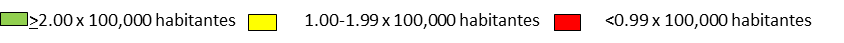 *Datos hasta la semana epidemiológica 45, 2020.     Fuente: reportes de vigilancia enviados a OPS.
[Speaker Notes: SPA
A partir de la semana epidemiológica 12 del 2020, se observa una reducción drástica en la notificación de los casos sospechosos de sarampión y rubeola (SR) en América del Sur, que coincide con el incremento de casos confirmados de COVID-19 (figura 1). Ahora bien, al analizar la tasa de notificación de casos sospechosos de SR para el periodo 2016-2020 por país figura 2), se observa una heterogeneidad en dicho cumplimiento para los años 2016 y 2017; y un cumplimiento excepcional en casi todos los países durante el 2018 y 2019. Para el 2020, la tasa cae en todos los países, salvo en Brasil, país que aún tiene circulación continúa del sarampión. A diferencia de otras subregiones, donde la vigilancia epidemiológica ya presentaba serias debilidades, en América del Sur la causa principal de la reducción en la notificación se debe a la pandemia COVID-19 y a las medidas de confinamiento implementadas.]